Portrait of classes
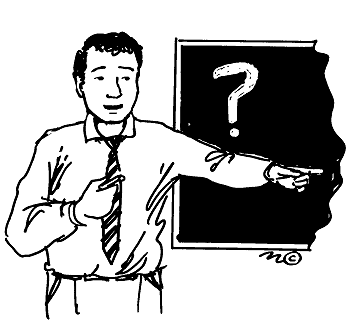 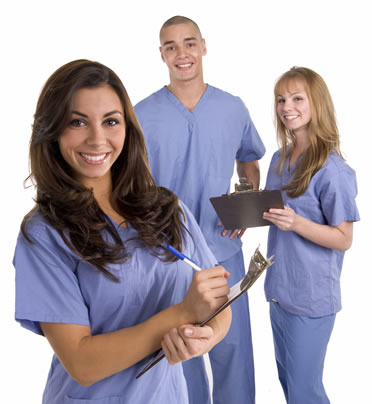 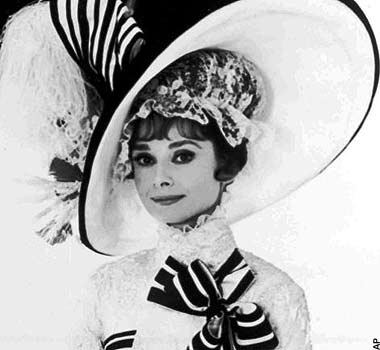 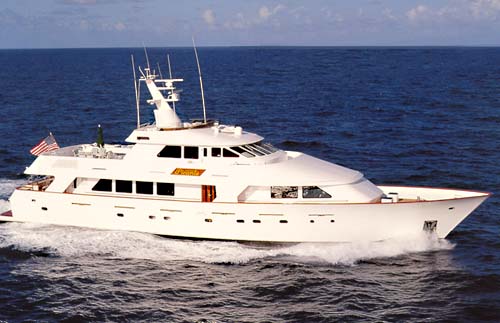 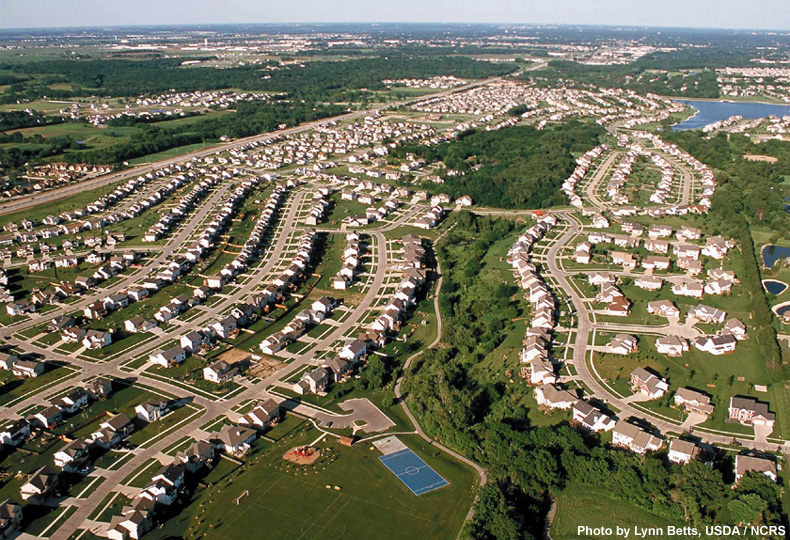 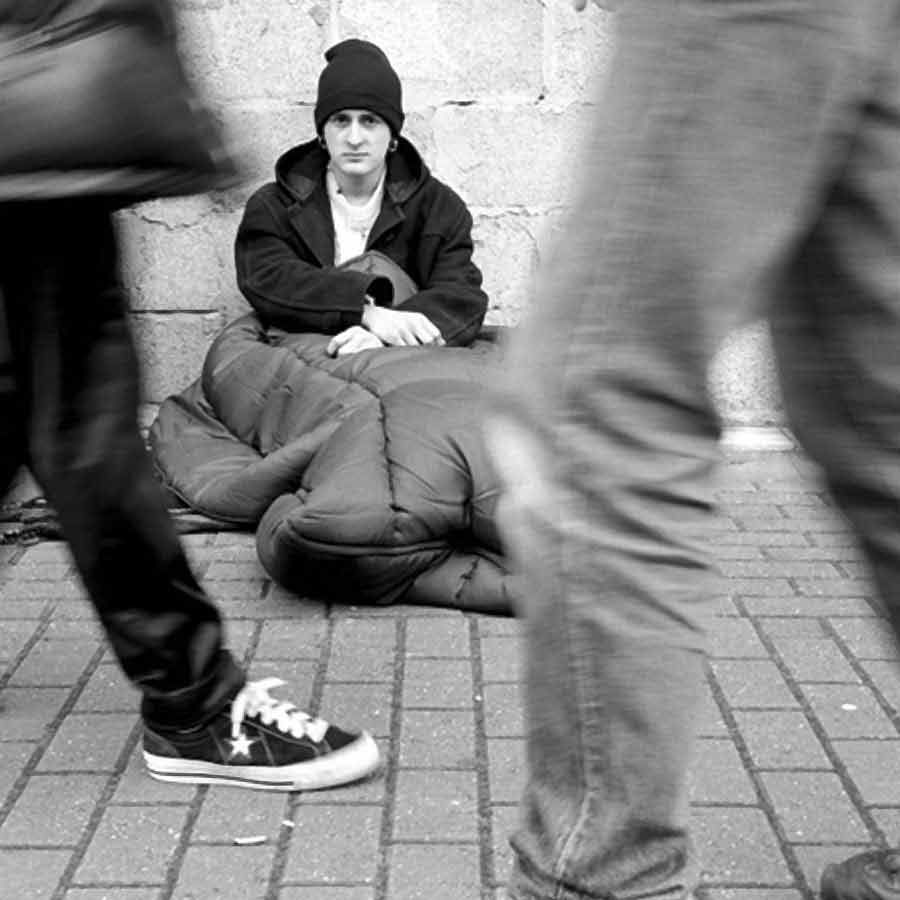 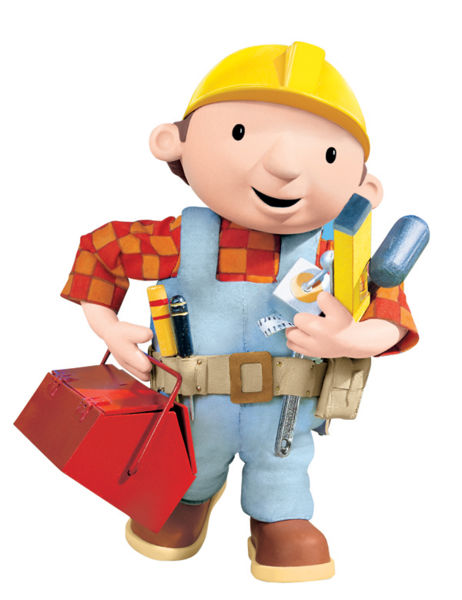 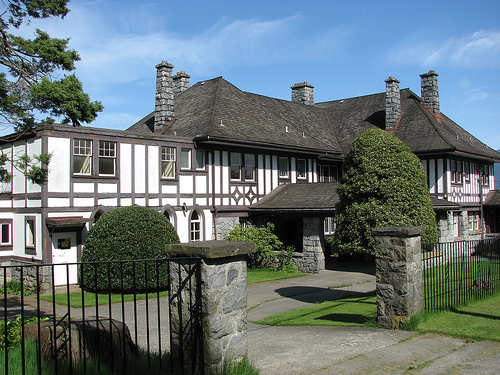 The Upper-Upper class
Small
Contains the richest and most powerful people of the land.
Like wine, must age a little
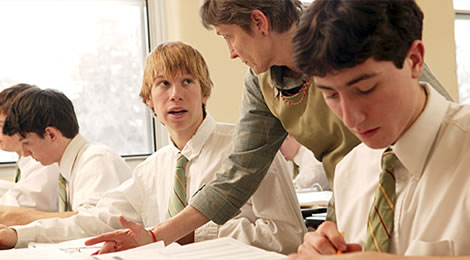 Lower-upper class
Those with “new” money
Better toys but lack the right “breeding”
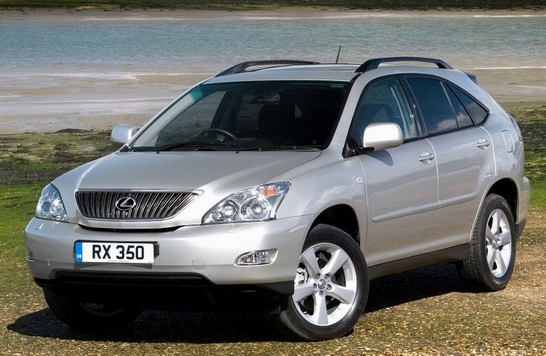 Upper class Influence
Foreign issues
Trade
Defense policies
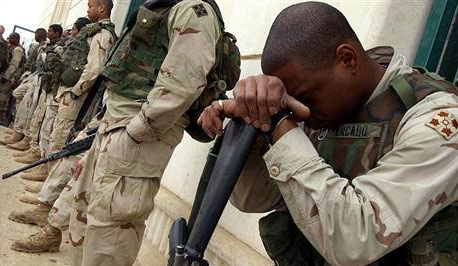 The upper-Middle class
High-income business and professional families
Race and religious affiliation?
Stable family life
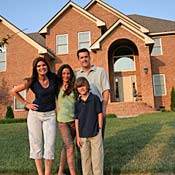 Lower-middle class
Share the same values of upper-middle class
Average income people—not manual labor
Value hard work
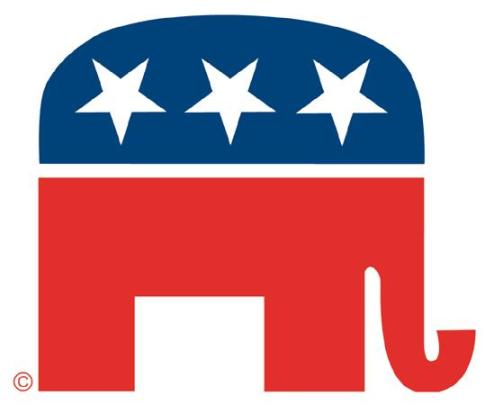 Working class
Do not consider themselves “lower class”
High % of nonwhites and less-educated people
Lack “fringe benefits”
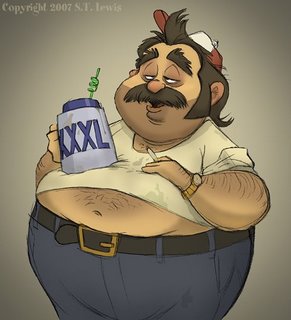 Lower class
“disreputable poor”
Textbook, “virtually worthless on the labor market, they are virtually worthless in terms of power and prestige.”
Fatalistic
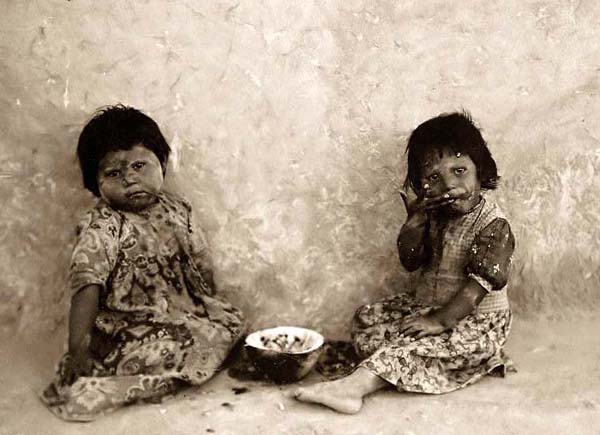 Correlations between class and social characteristics
Political behavior
Marital stability
Religious affiliation
Educational Achievement
Health
Values and Attitudes
Child-rearing practices
Criminal behavior
Political behavior
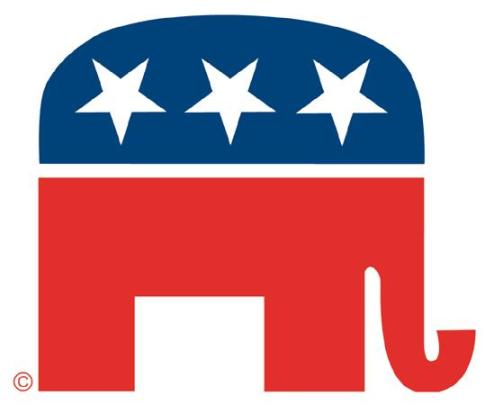 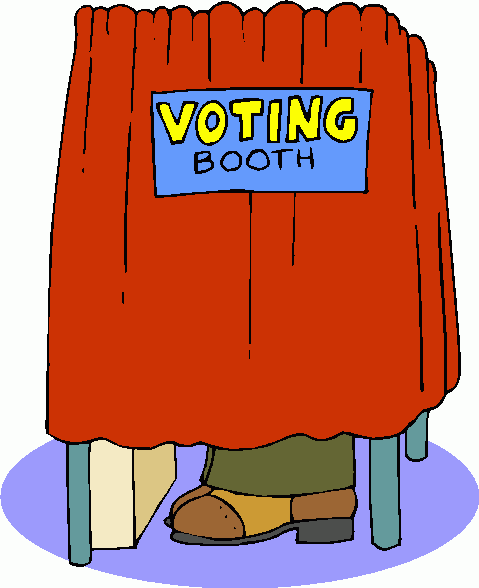 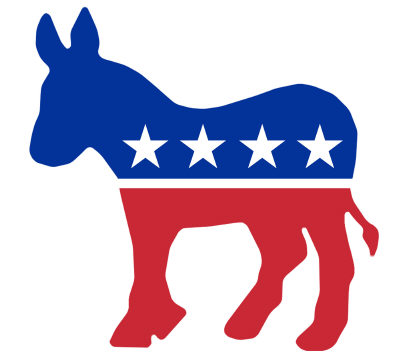 Marital stability
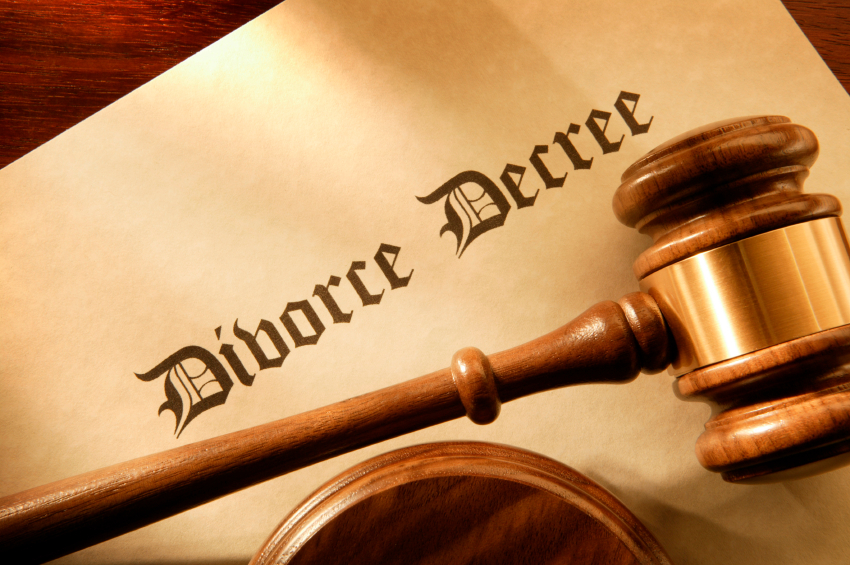 Religious affiliation
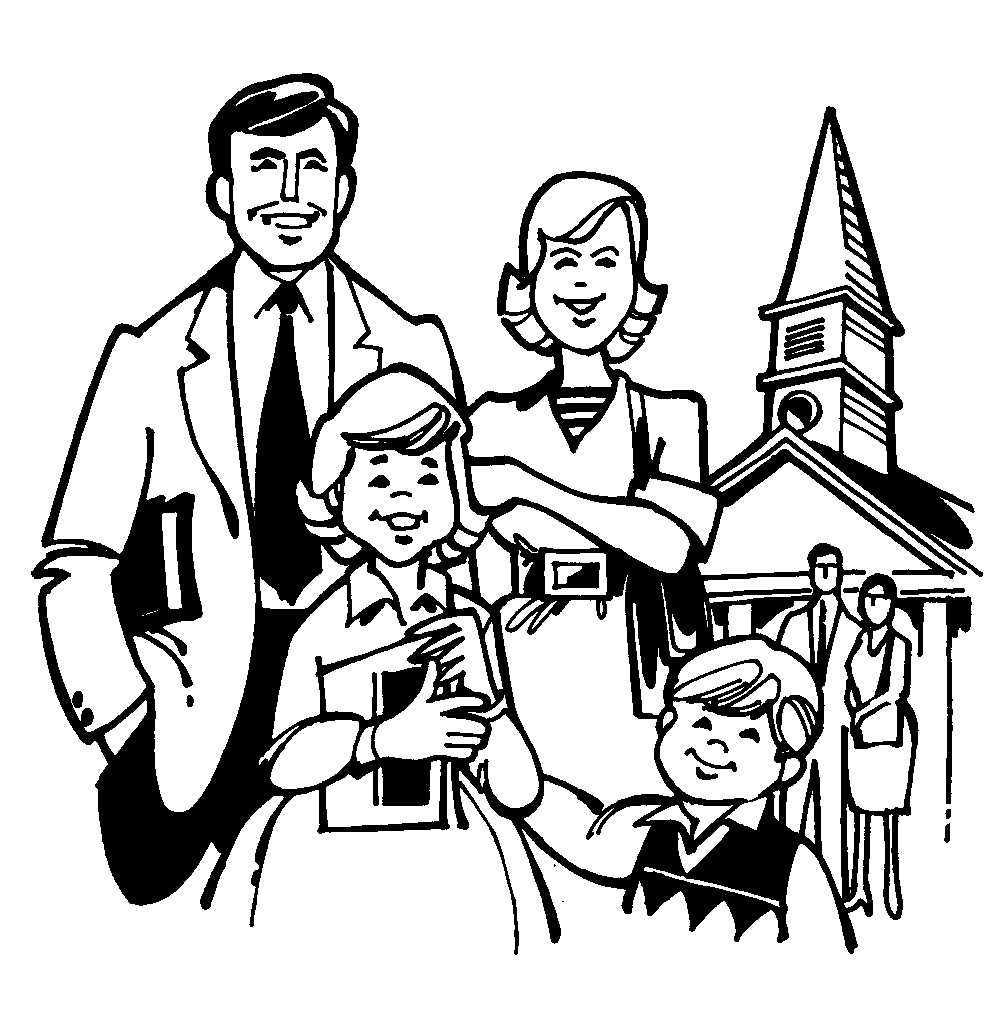 Educational Achievement
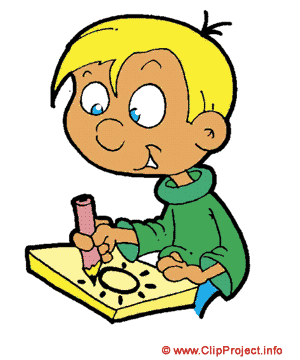 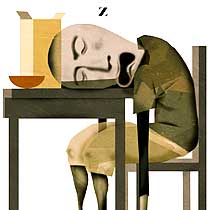 Health
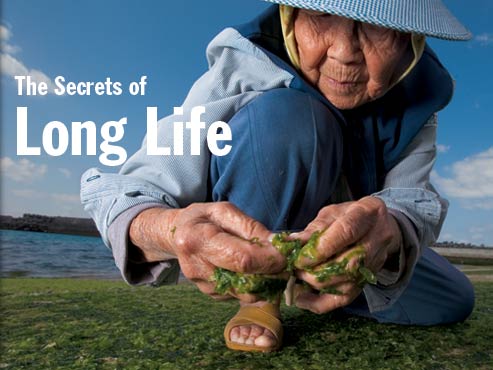 Values and Attitudes
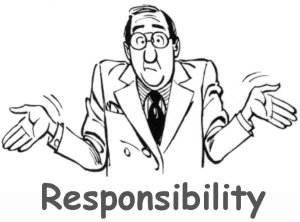 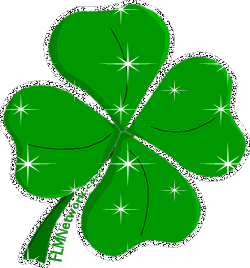 Child-rearing practices
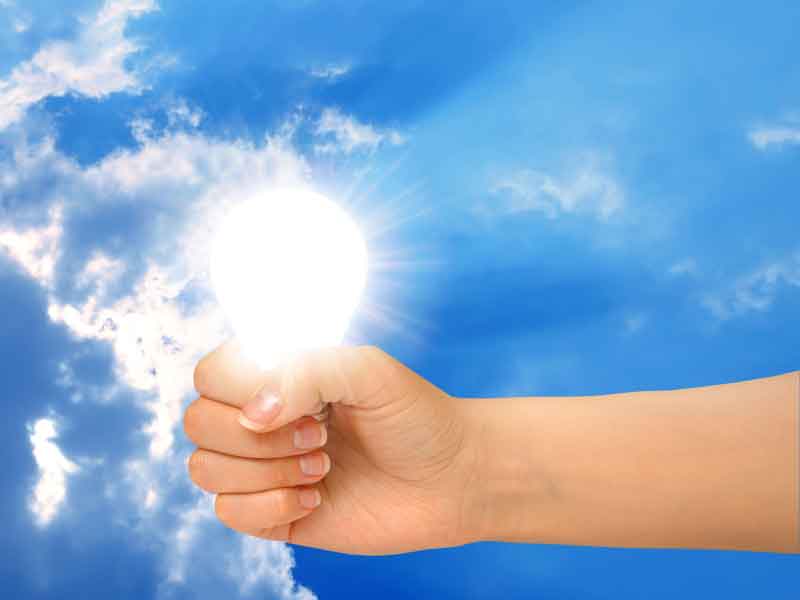 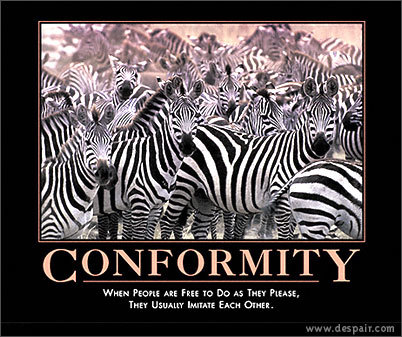 Criminal behavior
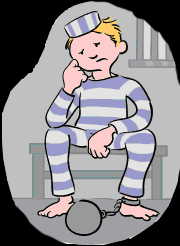 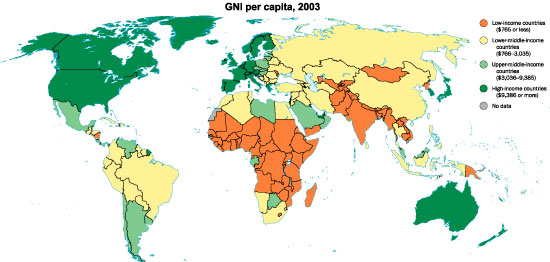 Global Poverty
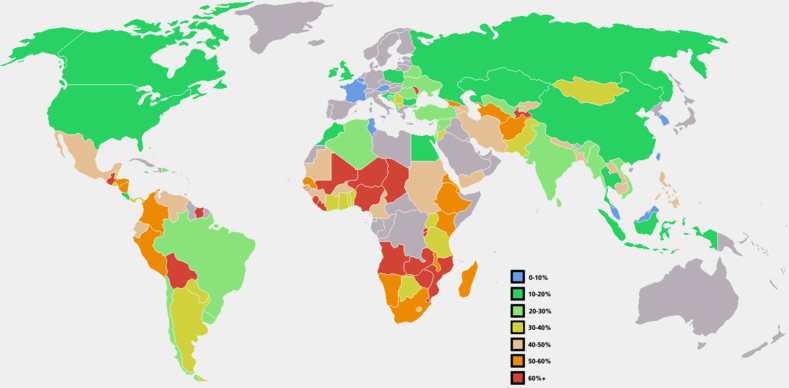 Global Wealth and poverty
Are all people in low income nations poor?
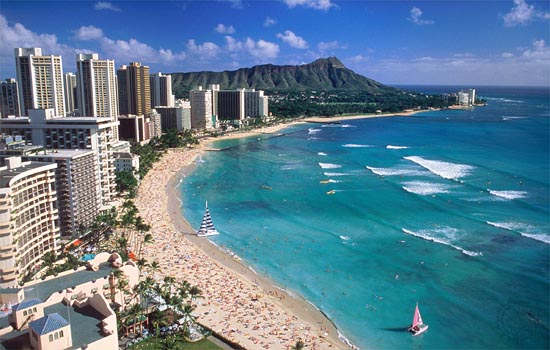 Severity of poverty
What country has the highest quality of life?
What country has the lowest quality of life?
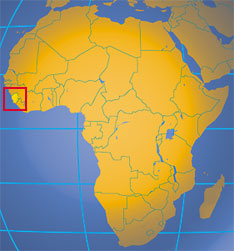 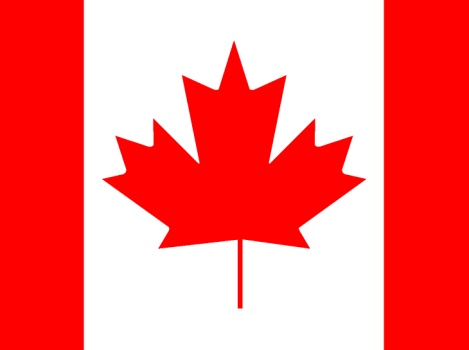 Life Expectancy
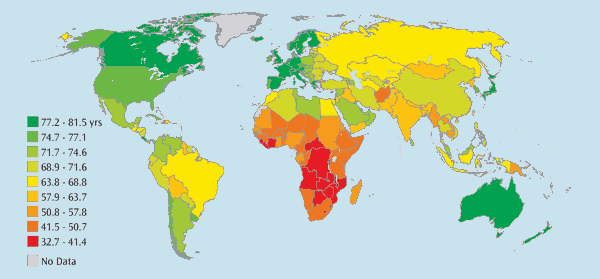 Relative poverty vs. Absolute poverty
Relative—some people lack resources others take for granted
Absolute—lack of resources that is life threatening
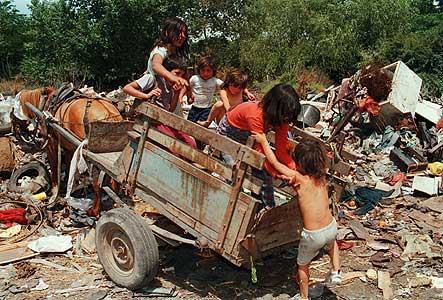 Extent of poverty
Where is poverty the greatest?
Worldwide—at any given time—____% of people suffer from chronic hunger.
________ people die a day because of an inadequate diet.
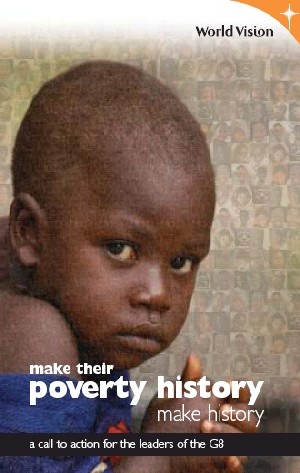